Mega Goal 3.2
Unit 5Do You Really Need It?Grammar
Done by : Entisar Al-Obaidallah
Lesson Objectives
01
04
Identify
Practice
Adverb clauses correctly
Using :Where, wherever, and everywhere correctly
02
05
Use
Complete
Because, because of, since, and now that (In order) to and so that
The sentences with their own words correctly
03
06
Combine
Apply
Sentences using Conditional sentences with when, if, even if, in case, only if, and unless
The rules  to do the exercises correctly
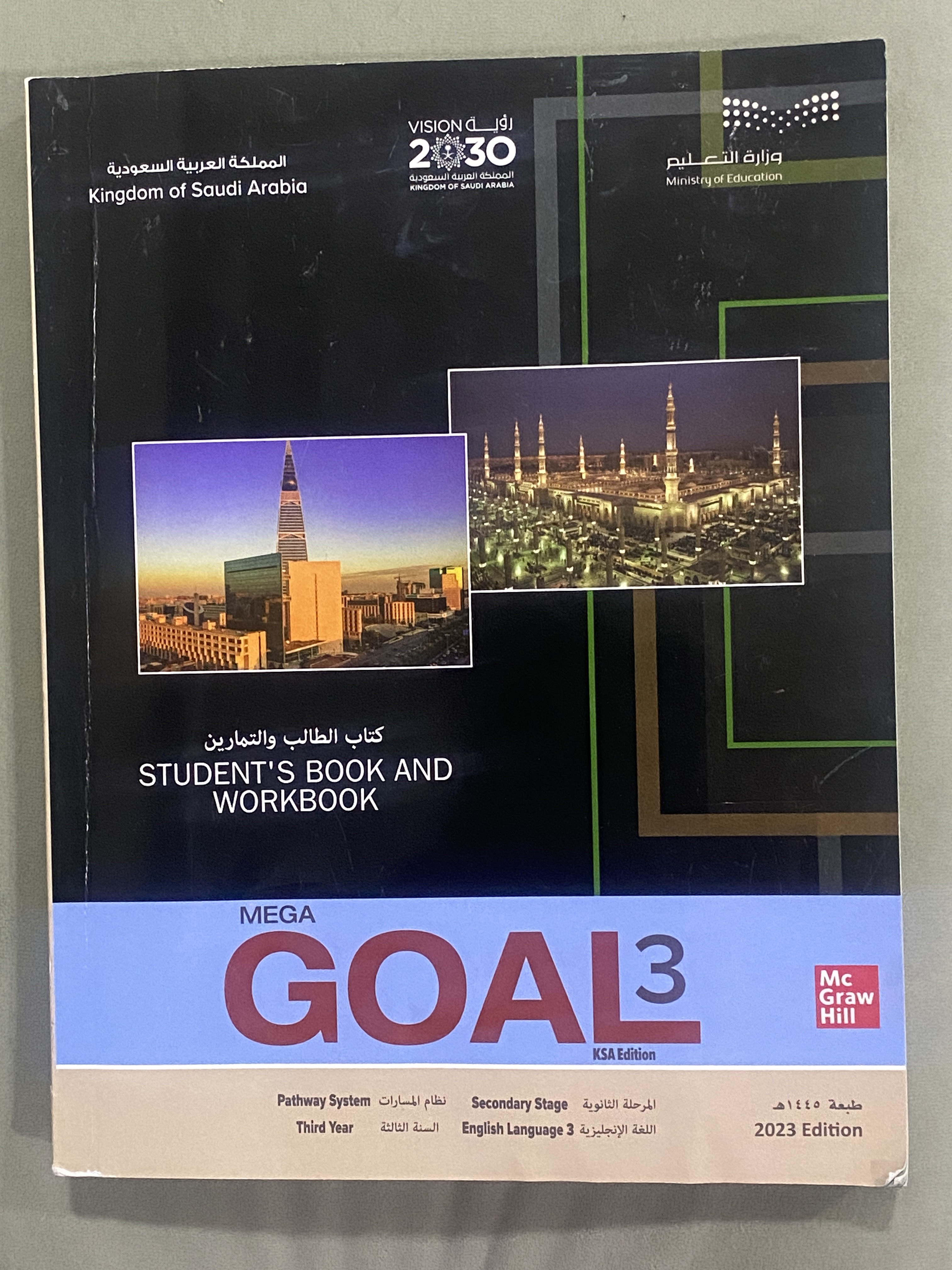 Open
Your student’s book 
p. ( 70 )
01.
Adverb Clauses
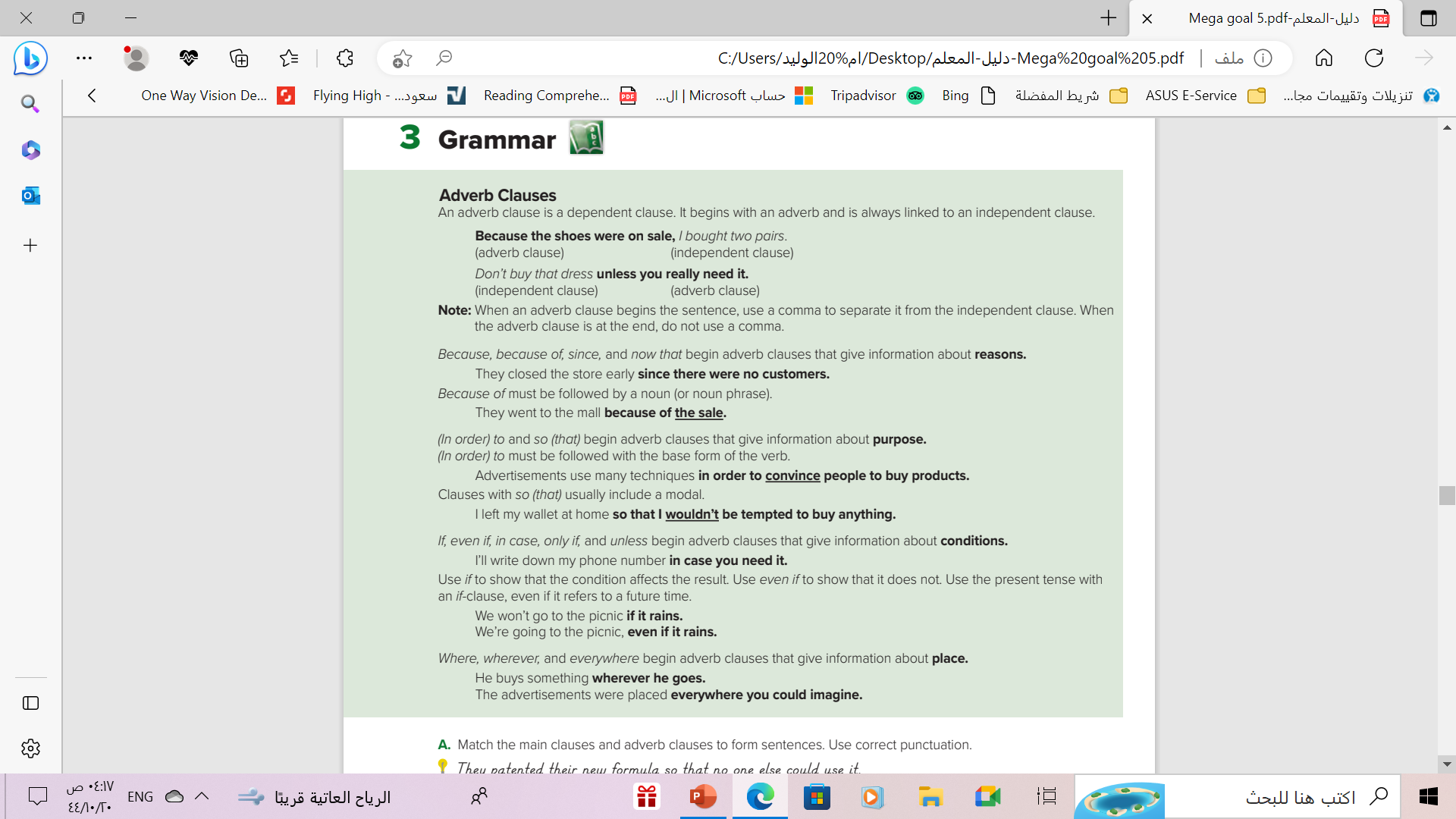 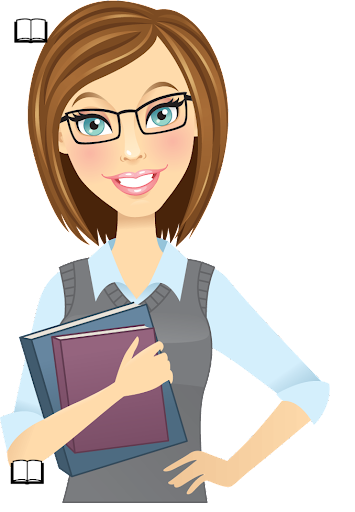 What is an adverb clause ?
An adverb Clause is a dependent clause. It begins with an adverb and is always linked to an independent clause.
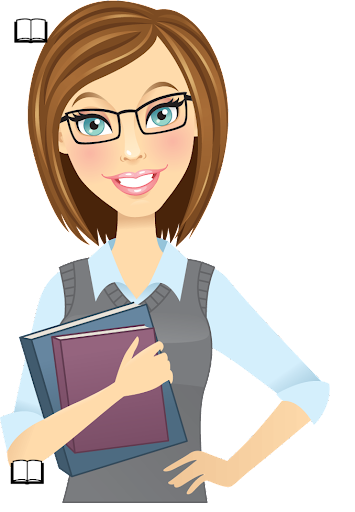 Which is dependent clause, and which is independent clause?
Example:
Because the shoes were on sale , I bought two pairs.
dependent clause
adverb
independent clause
(It is a complete sentence.)
(It is not a complete sentence.)
This dependent clause is an adverb clause. How do you know this? 
 It begins with the adverb” because”.
Another Example
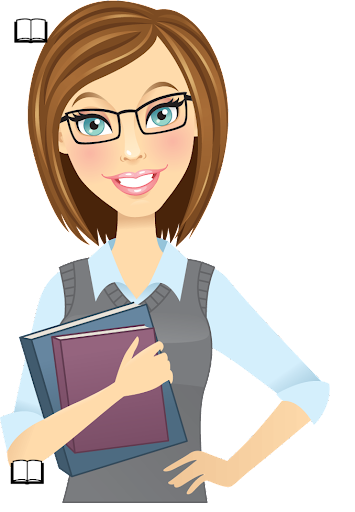 Which is dependent clause, and which is independent clause?
Don’t buy that dress   unless you really need it.
dependent clause
adverb
independent clause
(It is not a complete sentence.)
(It is a complete sentence.)
This dependent clause is an adverb clause. How do you know this? 
 It begins with the adverb” unless”.
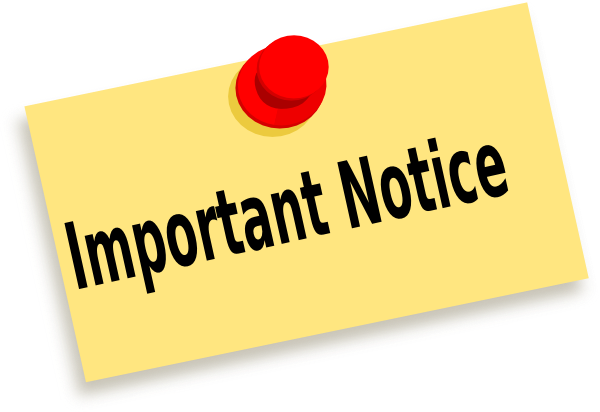 When an adverb clause begins the sentence, use a comma to separate it from the independent clause.

When the adverb clause is at the end, DO NOT use a comma.
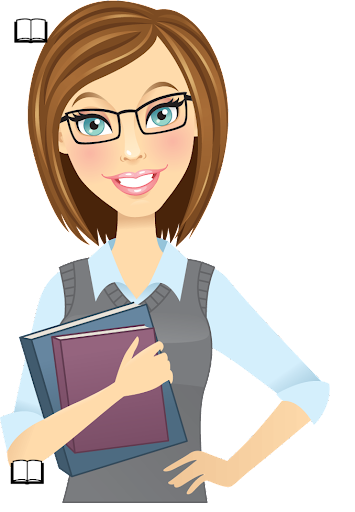 Adverbs of …
Place
Condition
Purpose
Reason
In order to
where
Because
if
Even if
So that
wherever
Because of
In case
anywhere
since
Now that
Only if
unless
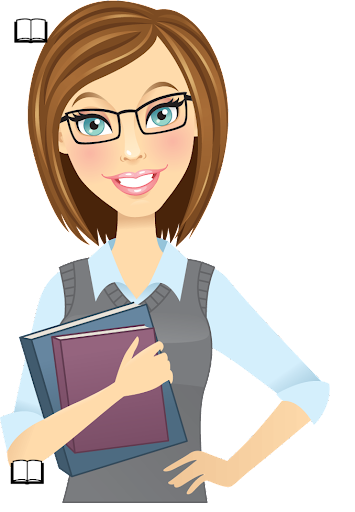 Adverb clauses of Reason usually started with the following conjunction
because
Because of
since
Now that
Examples
Subordinating conjunction
subject
verb
I teach English because  I love it
Adverb clause
Subordinating conjunction
Verbal phrase
subject
They didn’t come to school  since  it was raining
Adverb clause
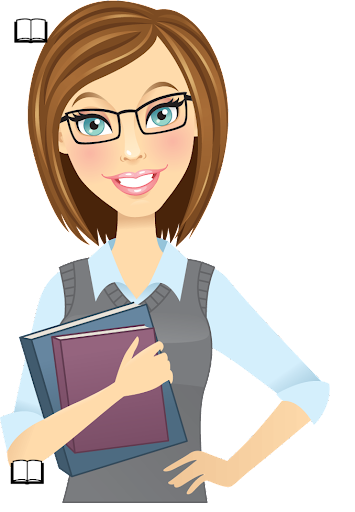 Because of :  it must be followed by a noun or (noun phrase).
noun
Subordinating conjunction
Examples
They went to the mall  because of  the sale
Adverb clause
Subordinating conjunction
noun
I couldn’t sleep  because of  the noise
Adverb clause
Adverbs of …Purpose
So that
In order to
Clauses with  (so that) usually include a modal verb
( In order to )  must be followed with the base form of the verb.
Examples
I wore warm clothes so that I wouldn't be cold.
I go to Makkah in order to do Umrah
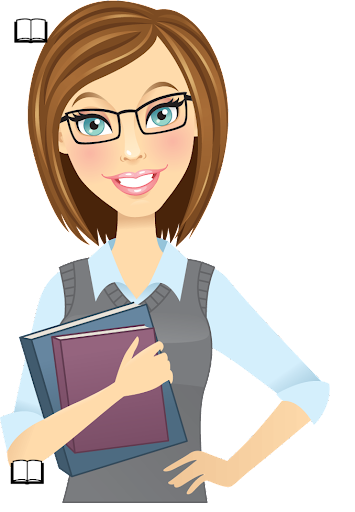 Adverb clauses of Purpose tells us about the purpose of the verb in the main clause . It usually started with the following conjunction
In order to
So that
Examples
Subordinating conjunction
noun
verb
I studied all night in order to  pass the exam
Adverb clause
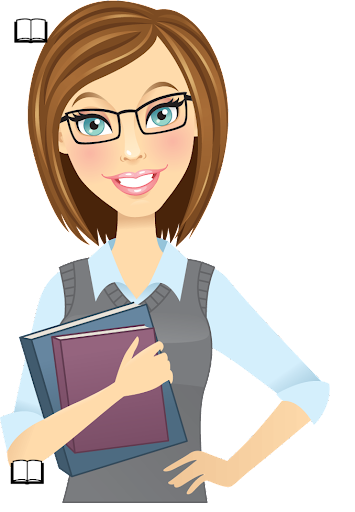 So that: is paired with a subject & a modal verb such as:could , would , can and will
Subordinating conjunction
Modal verb
subject
I give Sara my phone number so that  she could call me
Adverb clause
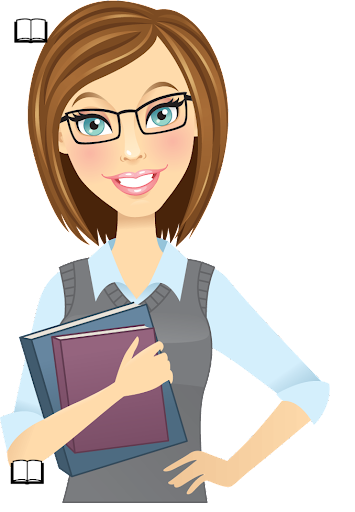 Adverb clauses of Condition usually started with the following conjunction
if
In Case
only if
Even if
unless
Subordinating conjunction
subject
verb
Examples
My father promised to buy me a bike if  I pass the test
Adverb clause
Subordinating conjunction
subject
verb
We will go out if  it rains
Adverb clause
Adverbs of …Condition
Even if
if
Use even if to show that the condition DOESN’T affect the result.

Example:
 We’re going to the picnic, even if it rains.
Use if to show that the condition affects the result.
 Use the present tense with an if-clause, even if it refers to a future time.

Example: 
We won’t go to the picnic if it rains.
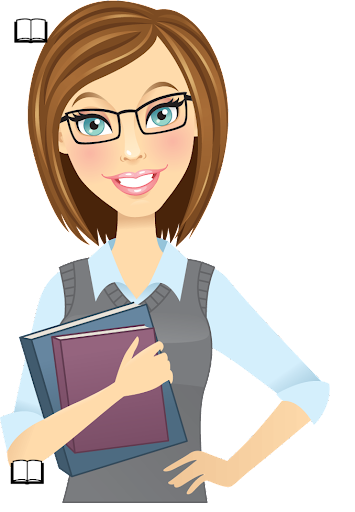 Adverb clauses of place usually started with the following conjunction
Where
Wherever
Everywhere
Anywhere
Subordinating conjunction
Examples
subject
verb
I am coming to meet you where we met last week
Adverb clause
Subordinating conjunction
subject
verb
You can place it  wherever  you want
Adverb clause
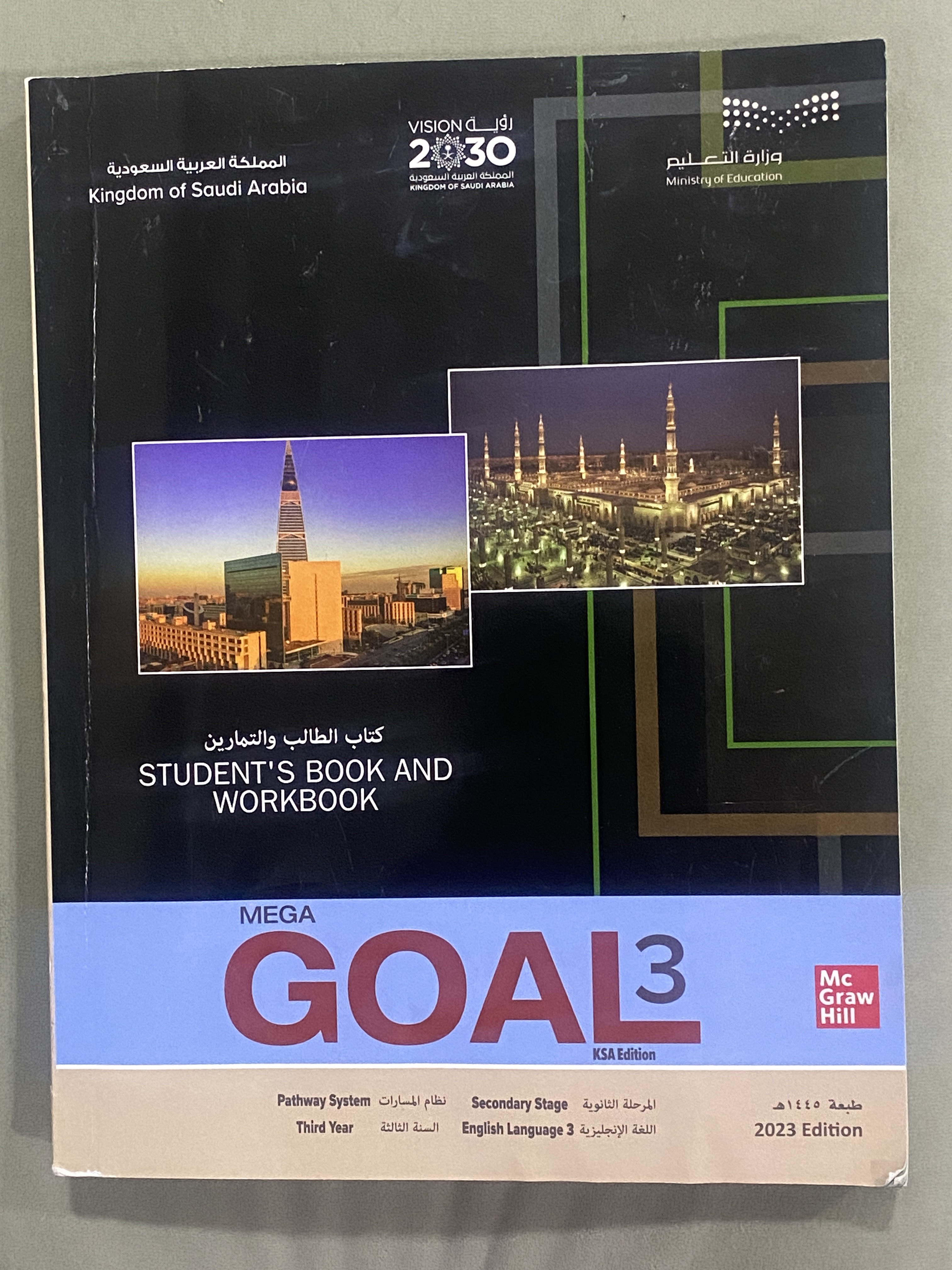 Open
Your student’s book 
p. ( 71)
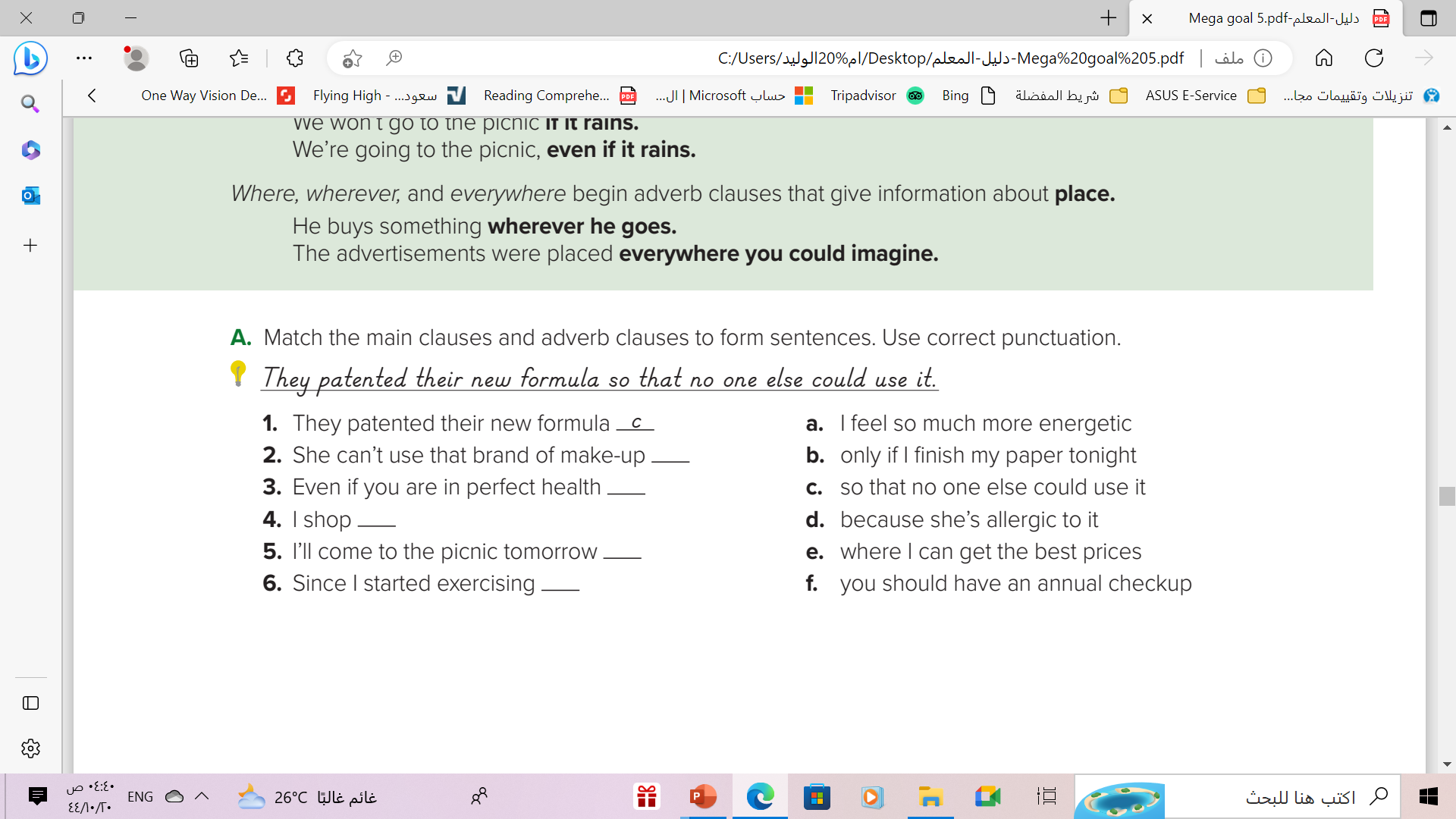 d
f
e
b
a
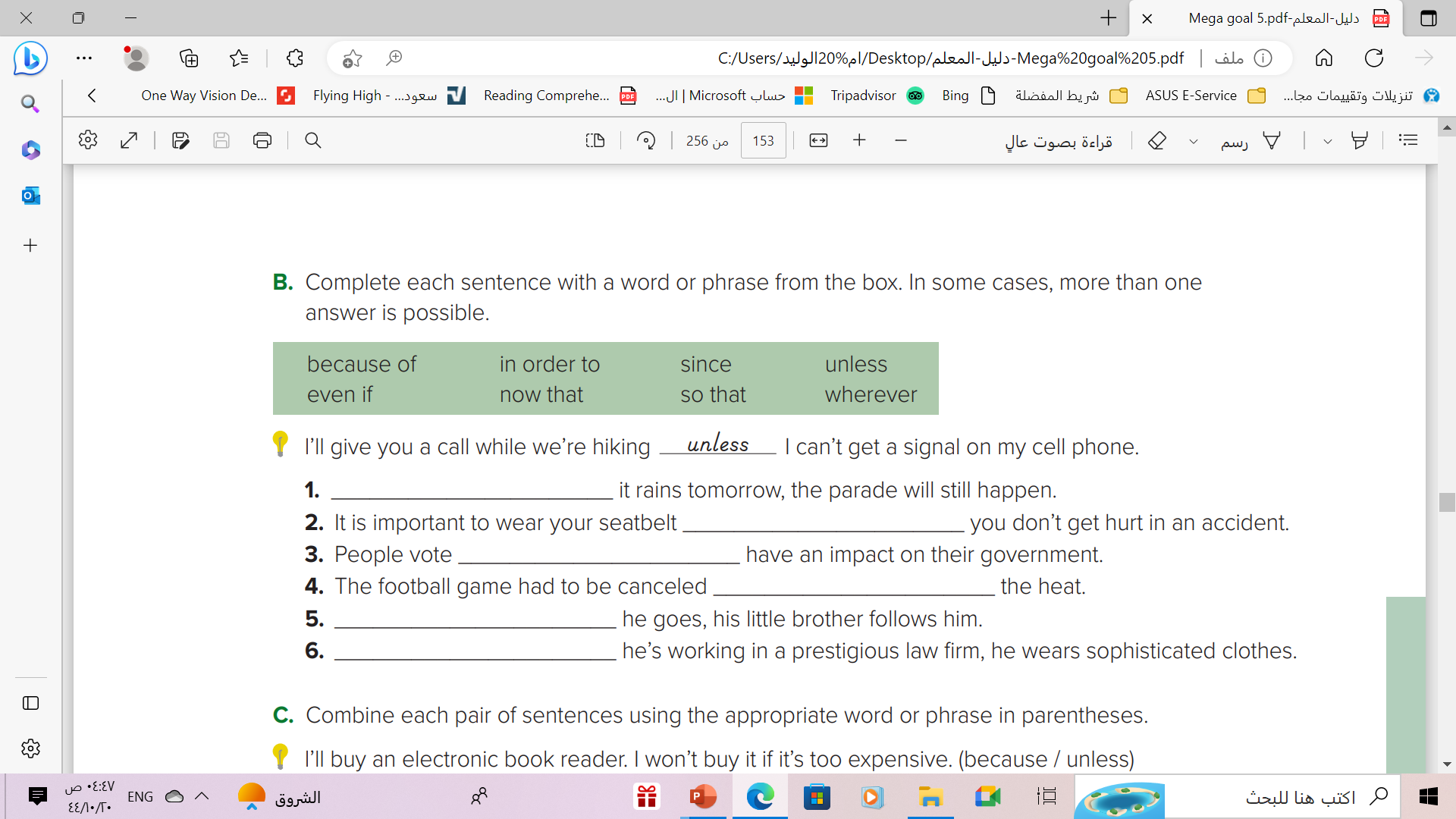 Even if / Unless
so that
in order to
Because of
Wherever
Because / Since / Now that
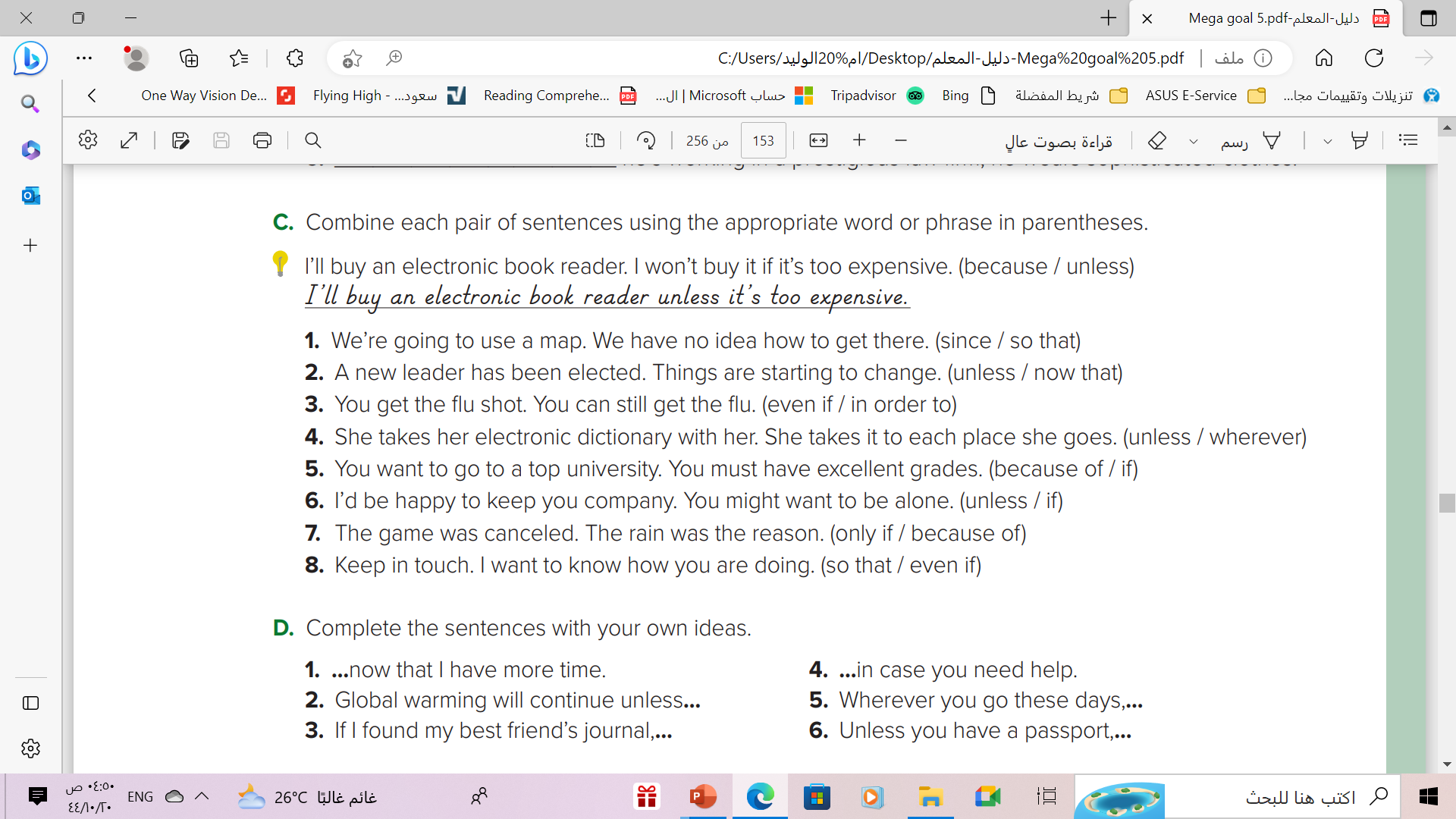 1. Since we have no idea how to get there, we’re going to use a map.
2. Now that a new leader has been elected, things are starting to change.
3. Even if you get the flu shot, you can still get the flu.
4. She takes her electronic dictionary with her wherever she goes.
5. If you want to go to a top university, you must have excellent grades.
6. I’d be happy to keep you company unless you want to be alone.
7. The game was cancelled because of the rain.
8. Keep in touch so that I know how you are doing
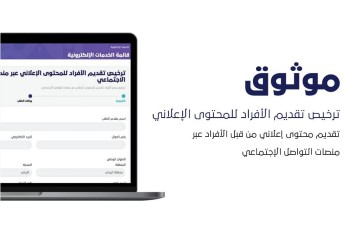 Saudi Arabia Effort’s in regulating digital advertisements on social media platforms
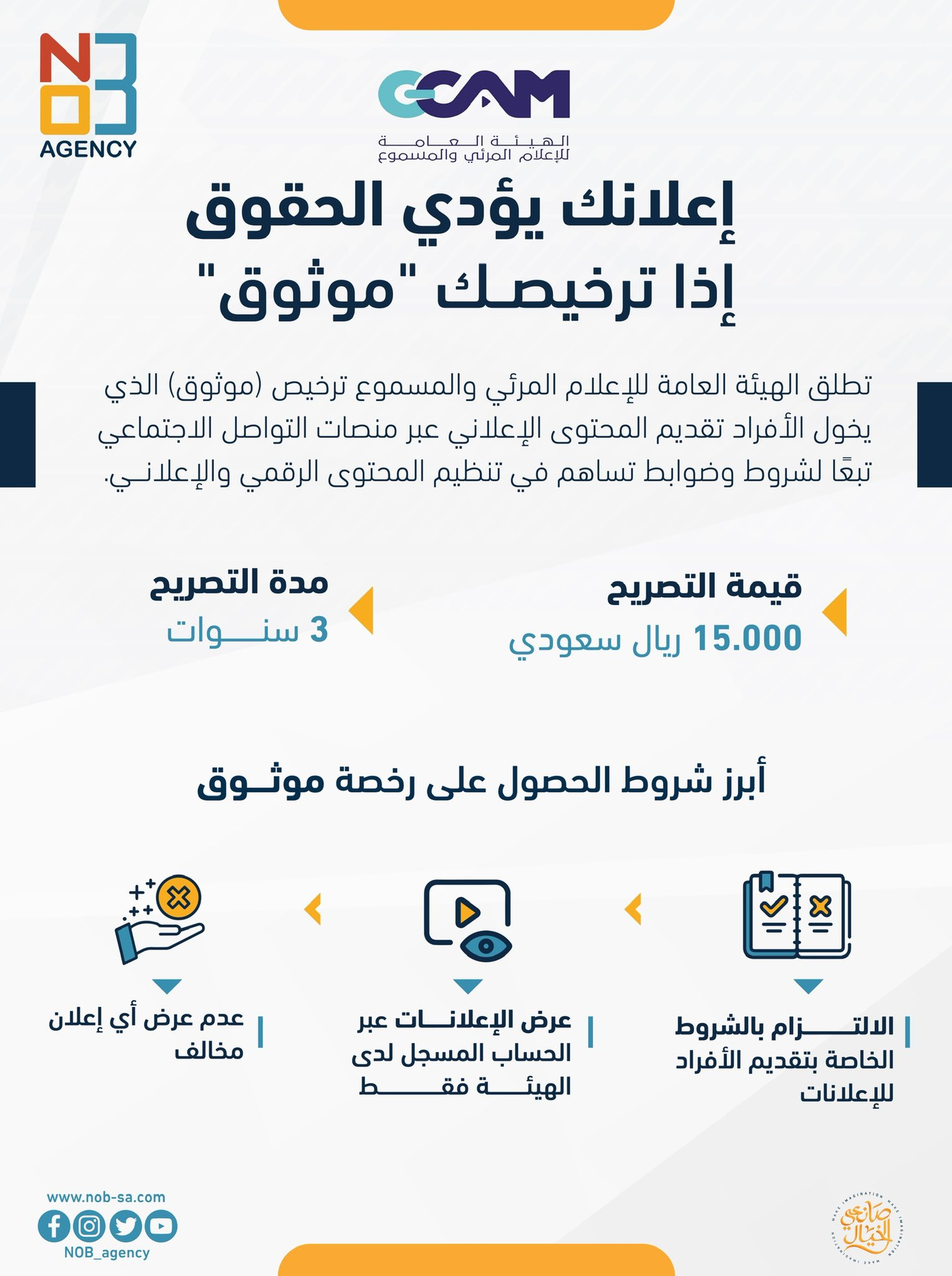 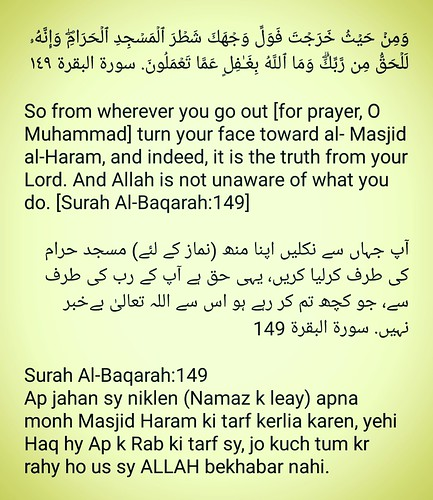 Adverbs in 
The Holy Quran
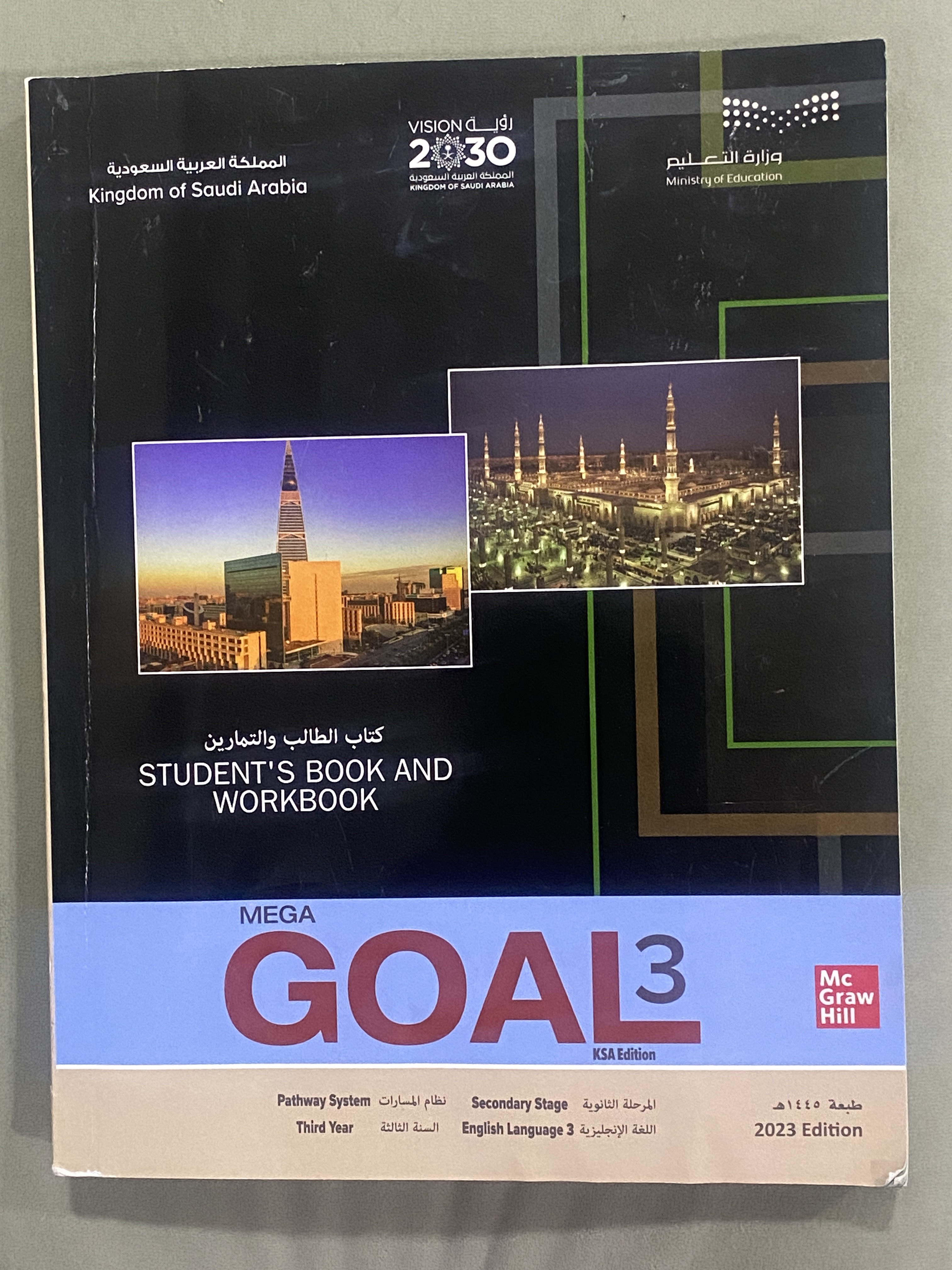 Homework
Workbook , exercise (D) .,
P. (270)
THANKS
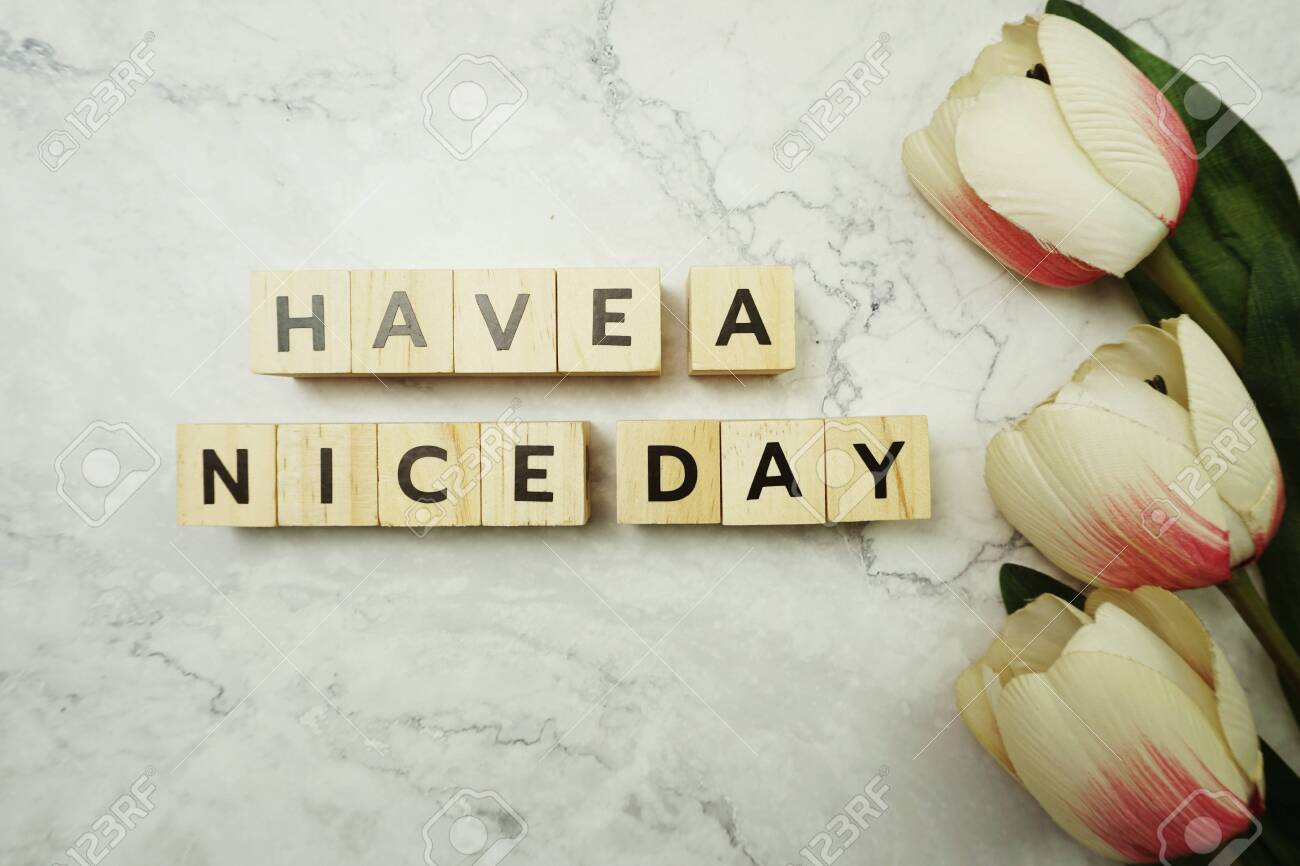